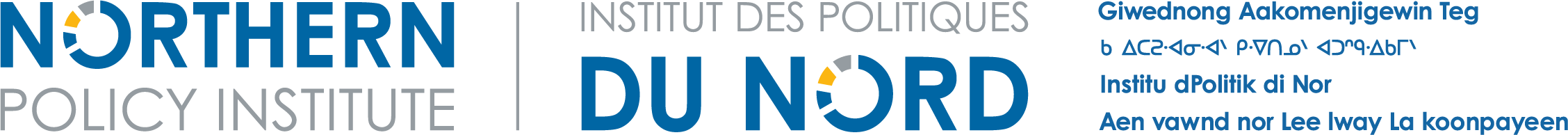 The IMDB in actionuses of the longitudinal immigration database from The community data programMercedes Labelle, Nov. 9, Sudbury, on
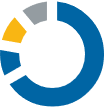 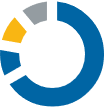 About Northern Policy Institute
Northern Policy Institute is Northern Ontario’s independent, evidence-driven think tank 
We perform research, analyze data, and disseminate ideas
Our permanent offices are in Thunder Bay, Sudbury, and Kirkland Lake
Our mission is to enhance Northern Ontario's capacity to take the lead position on socio-economic policy that impacts our:
Communities, 
Province, 
Country, and 
World.
https://www.northernpolicy.ca/
[Speaker Notes: Northern Policy Institute is Northern Ontario’s independent, evidence-driven think tank. We perform research, analyze data, and disseminate ideas. Our permanent offices are in Thunder Bay, Sudbury, and Kirkland Lake. Our mission is to enhance Northern Ontario's capacity to take the lead position on socio-economic policy that impacts our communities, our province, our country, and our world.

I’m Mercedes Labelle, the Senior Policy Analyst at NPI based out of Sudbury, ON. I lead our community capacity team, which covers our population growth projects. As such, I work frequently with the LIPs and RIF in Northern Ontario, as well as the Rural and Northern Immigration Pilot coordinators, to measure and assess immigration levels and impacts

In fact, NPI has a three-year partnership with FedNor to monitor and assess the impacts of the Rural and Northern Immigration Pilot in Northern Ontario communities]
Example: All Roads Lead Home
Purpose: establish a baseline assessment of immigration trends in Northern Ontario communities, which can be used to evaluate immigration programs, such as the RNIP, and other potential future newcomer programs 
Indicators analyzed include:
Immigrant characteristics 
Income 
Economic outcomes 
Mobility
ICARE
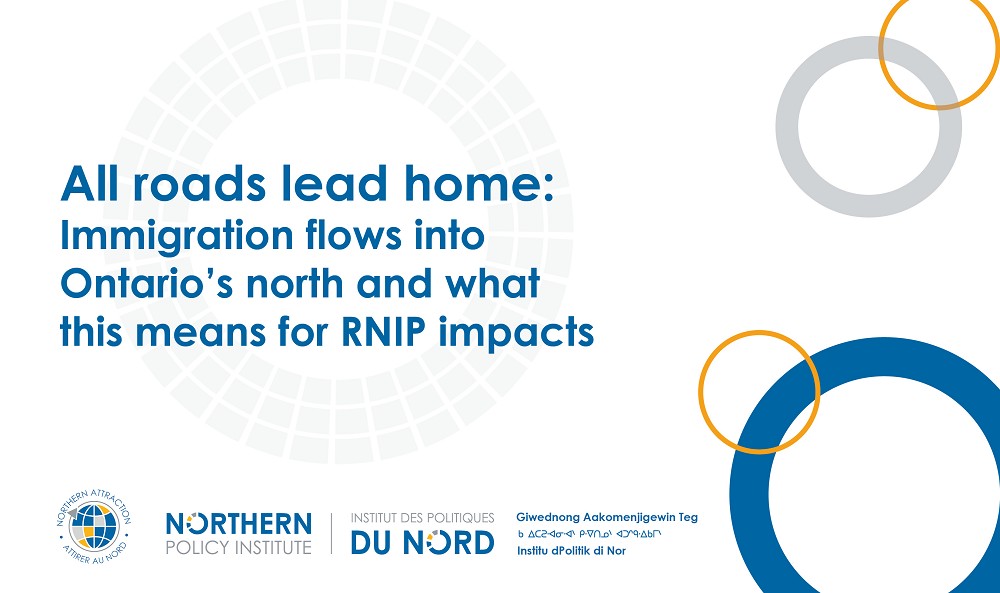 https://www.northernpolicy.ca/all-roads-lead-home
[Speaker Notes: Two examples of work we’ve done using the IMDB and other CDP datasets include: All Roads Lead Home paper series 

Premise - establish baseline understanding of current immigration trends and demographic characteristics to engage in evidence-based decision-making that will positively impact Northern Ontario communities. We wrote reports for each of Big Five’ cities in Northern Ontario. 5 CMA/CAs in Northern Ontario (RNIP/LIP communities) – North Bay, Timmins, Sault Ste. Marie, Thunder Bay, and Sudbury

These assessments can be used to evaluate immigration pilot programs, such as the Rural and Northern Immigration Pilot, and potential future newcomer programs

- Used multiple data sources, such as the IMDB, target group profiles, taxfiler data, and IRCC admission data

Indicators:
Immigrant characteristics 
Admission of immigrants by country of citizenship 
Sex of immigrants 
Age at landing 
Language spoken 
Immigration stream
Country of birth 
Income 
Median and mean total income 
Median employment earnings 
Economic outcomes
Employment / participation rates
Mobility/retention rates
Settlement service clients by service type (originally we requested this data from IRCC, but it’s now available through the IMDB – and I know Mike will be going over this shortly)]
Example: Taking Aim
This series of papers projects how many future French-speaking and Francophone migrants should be targeted to maintain the current levels in Northern Ontario for these two groups. 
Taxfiler Migration Estimates data was used to calculate community-specific retention rates, which were used to project out-migration
Other datasets used 
    include TGP of 
    Francophones, TGP of 
    French-Speakers, TGP of 
    by Age Groups
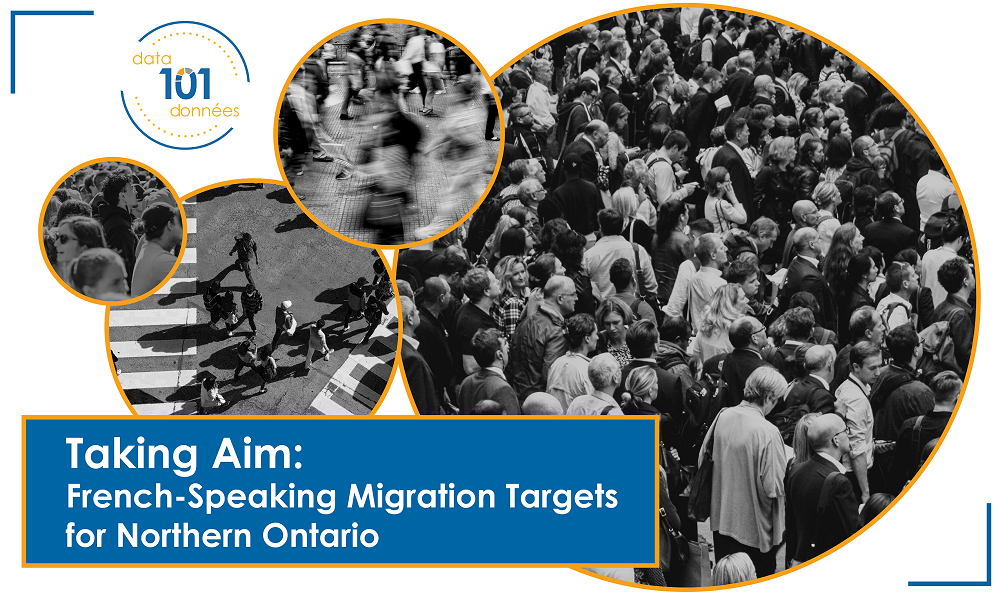 https://www.northernpolicy.ca/taking-aim
[Speaker Notes: Though some of the data used to create these reports are, in theory, offered through the IMDB, the numbers for the geographies we wrote the reports for were too low (ie suppressed) so we did use proxy measures 

Done for the Big 5 communities in Northern Ontario and the 11 CDs
This series of papers projects how many future French-speaking and Francophone migrants should be targeted to maintain the current levels in Northern Ontario for these two groups. 

Though French-speaking immigrant mobility data was suppressed (thus not useable for this project), if it is available for your community on CDP, it would help increase the accuracy of the projections (and make your life a little easier)]
Community Data Program
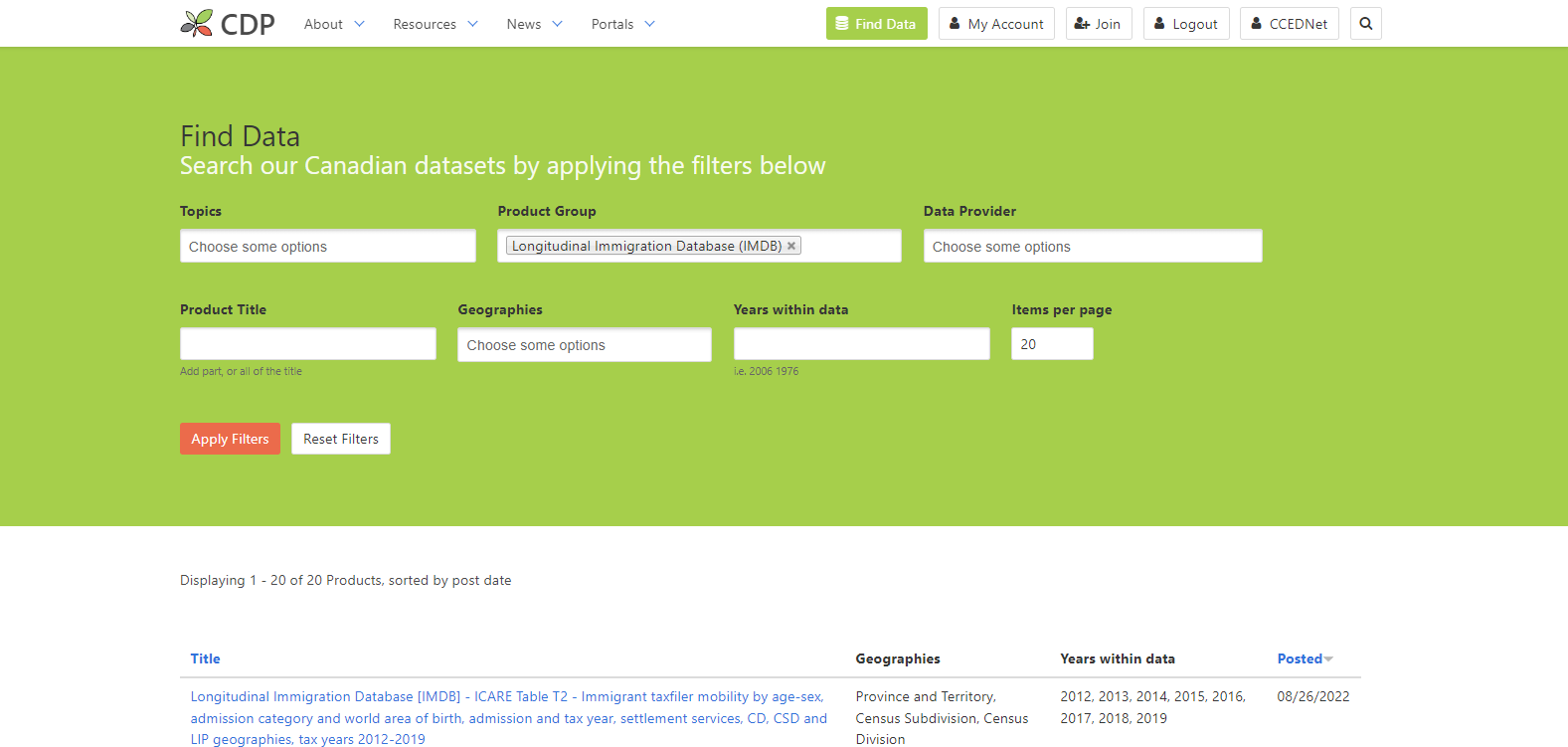 IMDB Table 1: Immigrant taxfiler income and mobility
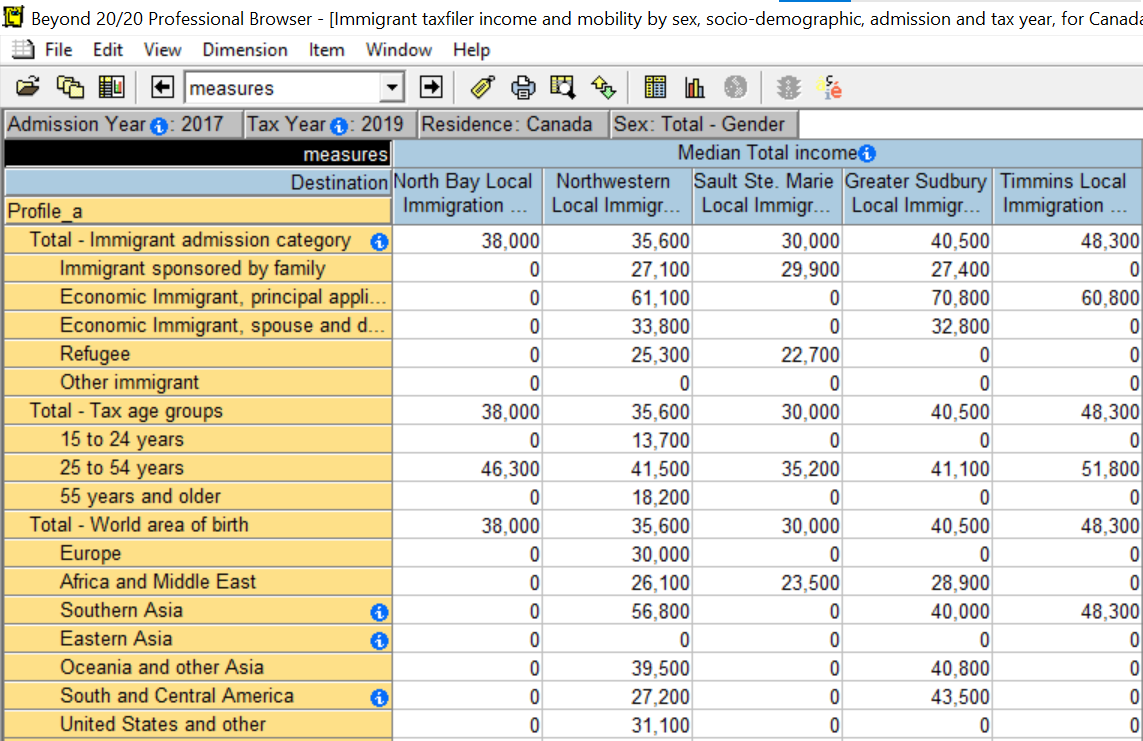 [Speaker Notes: by sex, socio-demographic profile, admission year and tax year, for Canada, select provinces/territories and partnerships - LIP boundaries

When evaluating a work experience-based program like the RNIP, that will potentially have direct impacts Economic migrants, it is useful to have stream-specific data to better assess program impacts

Here we are looking at median total income ($) for immigrants living within the five NOLIP boundaries – specifically those that filed taxes in the 2019 tax year

Economic outcomes, such as income and involvement in the labour market, typically differ depending on the immigration stream the immigrant followed

This table includes the taxfiler’s income from taxable sources (for example, all market incomes such as employment earnings) as well as non-taxable sources (for example, government transfers such as social assistance or child benefits).

In most instances where data is available, median total income is higher among economic principal applicants than other admission streams]
IMDB Table 1: Immigrant taxfiler income and mobility
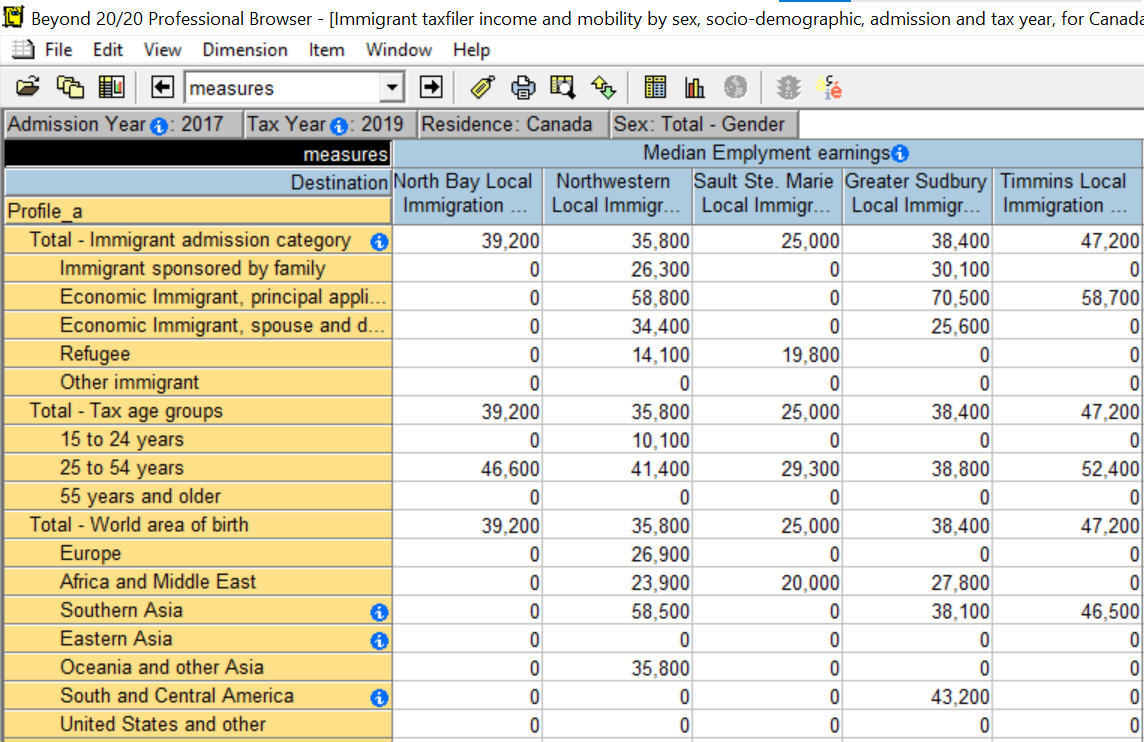 [Speaker Notes: Here we are looking at median employment earnings for immigrants living within the five NOLIP boundaries

Employment income is the sum of wages, salaries, commissions, and self-employment income – it does not include non-taxable benefits like social assistance]
Export to Excel – Median Total Income
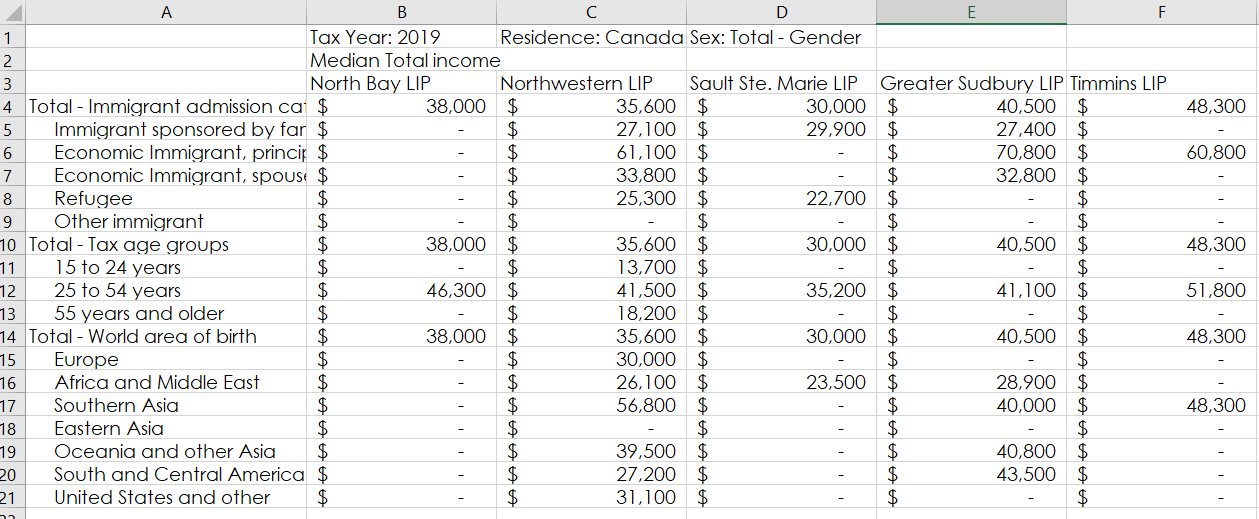 [Speaker Notes: Can export data from beyond2020 into excel once you have it cleaned and showing the indicators and geography you want]
Export to Excel – Median Employment Earnings
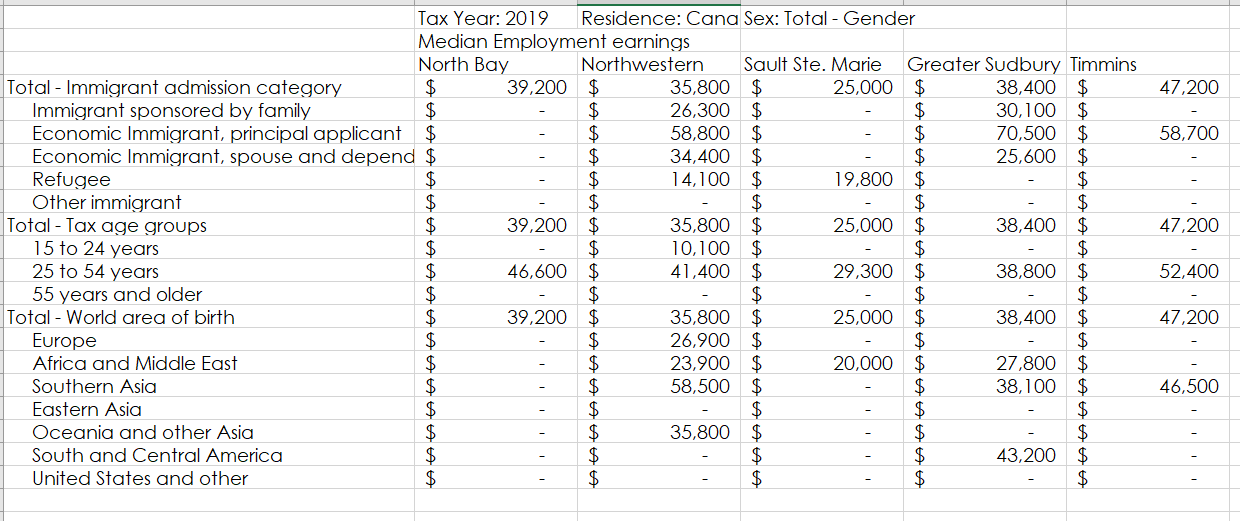 Source: IMDB Table 1
Note: North Bay LIP data is unavailable due to data suppression.
Source: IMDB Table 1
Note: North Bay LIP data is unavailable due to data suppression.
[Speaker Notes: Comparing both median total income and median employment income, there isn’t too much of a discrepancy in economic immigrants’ incomes

We do see some difference between the two income measures in other immigration streams, like those of refugees’ and spouse and dependents’, which could indicate a higher use of social assistance]
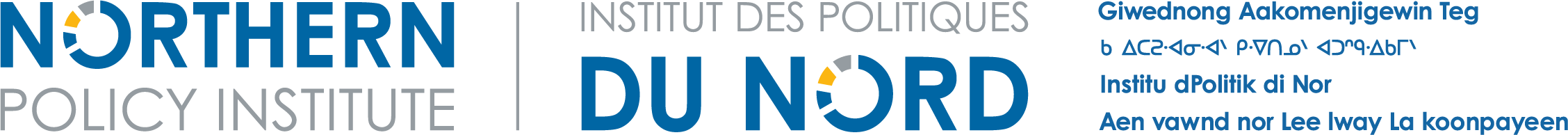 Thank you. Marsee. ᑭᓇᓈᐢᑯᒥᑎᐣ Merci. Miigwech.
1 (807) 343-8956 | info@northernpolicy.ca
www.northernpolicy.ca
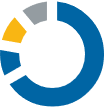 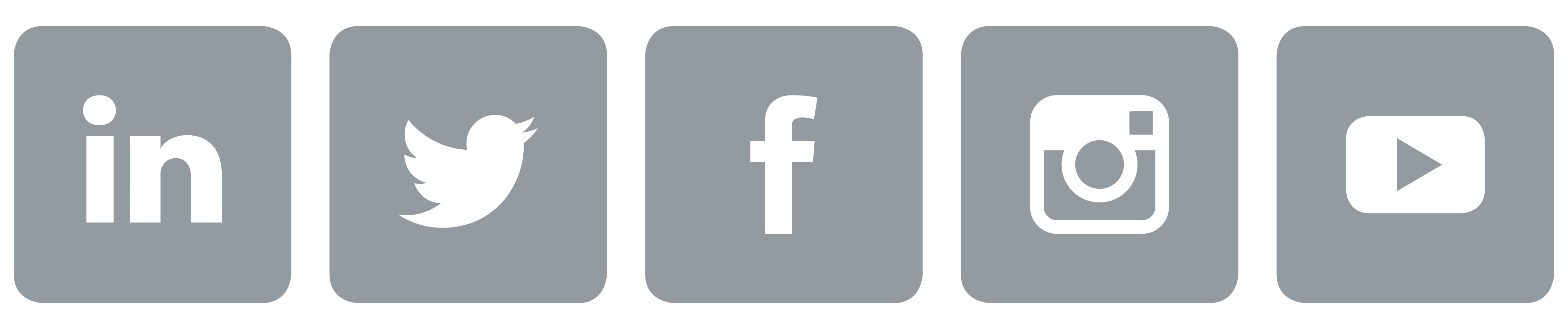 /NorthernPolicy
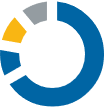 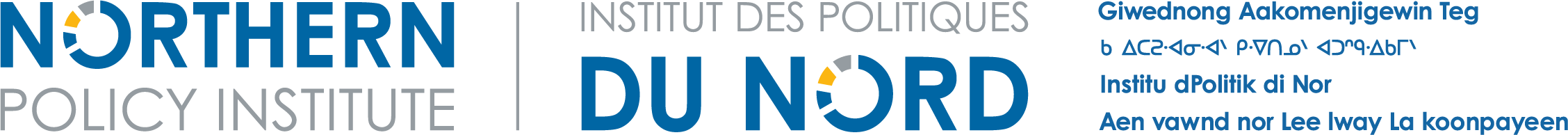 La BDIM en action Emplois de la Base de données longitudinales sur l'immigration à partir du CDP (Community Data Program)Mercedes Labelle, le 9 novembre, Sudbury (Ontario)
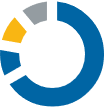 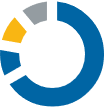 À propos de l’Institut des politiques du Nord
L’Institut des politiques du Nord est le groupe de réflexion indépendant et fondé sur des preuves du Nord de l'Ontario. 
Nous effectuons des recherches, analysons des données et diffusons des idées. 
Nos bureaux permanents se situent à Thunder Bay, Sudbury et Kirkland Lake.
Notre mission est d'améliorer la capacité du Nord de l'Ontario à prendre la tête des politiques socio-économiques qui ont un impact sur :
nos communautés, 
notre province, 
notre pays, 
et le reste du monde.
https://www.northernpolicy.ca/
[Speaker Notes: Northern Policy Institute is Northern Ontario’s independent, evidence-driven think tank. We perform research, analyze data, and disseminate ideas. Our permanent offices are in Thunder Bay, Sudbury, and Kirkland Lake. Our mission is to enhance Northern Ontario's capacity to take the lead position on socio-economic policy that impacts our communities, our province, our country, and our world.

I’m Mercedes Labelle, the Senior Policy Analyst at NPI based out of Sudbury, ON. I lead our community capacity team, which covers our population growth projects. As such, I work frequently with the LIPs and RIF in Northern Ontario, as well as the Rural and Northern Immigration Pilot coordinators, to measure and assess immigration levels and impacts

In fact, NPI has a three-year partnership with FedNor to monitor and assess the impacts of the Rural and Northern Immigration Pilot in Northern Ontario communities]
Exemple : Tous les chemins mènent à la maison
Objectif : établir une évaluation de base des tendances en matière d’immigration dans les communautés du Nord de l'Ontario, et l'utiliser pour évaluer les programmes d’immigration, comme le PPICRN et les futurs programmes pour les nouveaux arrivants. 
Les indicateurs analysés incluent :
Les caractéristiques de l'immigration 
Le revenu 
Les résultats économiques 
La mobilité
L'iEDEC
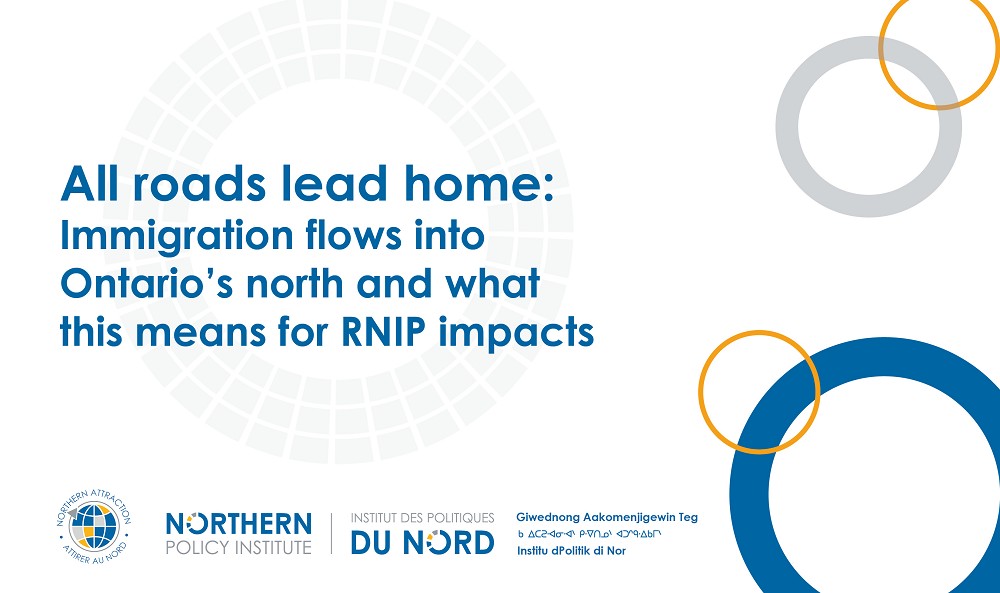 https://www.northernpolicy.ca/all-roads-lead-home-fre
[Speaker Notes: Two examples of work we’ve done using the IMDB and other CDP datasets include: All Roads Lead Home paper series 

Premise - establish baseline understanding of current immigration trends and demographic characteristics to engage in evidence-based decision-making that will positively impact Northern Ontario communities. We wrote reports for each of Big Five’ cities in Northern Ontario. 5 CMA/CAs in Northern Ontario (RNIP/LIP communities) – North Bay, Timmins, Sault Ste. Marie, Thunder Bay, and Sudbury

These assessments can be used to evaluate immigration pilot programs, such as the Rural and Northern Immigration Pilot, and potential future newcomer programs

- Used multiple data sources, such as the IMDB, target group profiles, taxfiler data, and IRCC admission data

Indicators:
Immigrant characteristics 
Admission of immigrants by country of citizenship 
Sex of immigrants 
Age at landing 
Language spoken 
Immigration stream
Country of birth 
Income 
Median and mean total income 
Median employment earnings 
Economic outcomes
Employment / participation rates
Mobility/retention rates
Settlement service clients by service type (originally we requested this data from IRCC, but it’s now available through the IMDB – and I know Mike will be going over this shortly)]
Exemple : Viser juste
Cette série d’articles projette combien de futurs migrants parlant le français et de migrants francophones devraient être ciblés pour maintenir les niveaux actuels dans le Nord de l’Ontario pour ces deux groupes. 
On a utilisé les données Taxfiler Migration Estimates pour calculer les taux de rétention propres à chaque communauté, que l'on a ensuite utilisés pour projeter la migration.
Les autres ensembles de données
employés incluent les profils
des groupes cibles (TGP)
des francophones, les TGP 
des personnes parlant le 
français et les TGP par 
groupes d'âge.
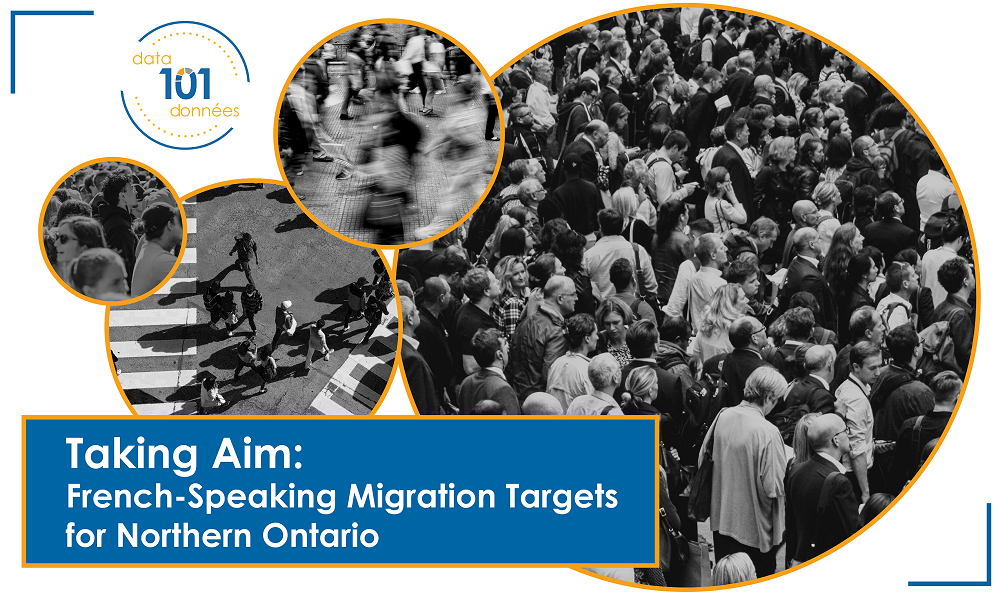 https://www.northernpolicy.ca/ambition
[Speaker Notes: Though some of the data used to create these reports are, in theory, offered through the IMDB, the numbers for the geographies we wrote the reports for were too low (ie suppressed) so we did use proxy measures 

Done for the Big 5 communities in Northern Ontario and the 11 CDs
This series of papers projects how many future French-speaking and Francophone migrants should be targeted to maintain the current levels in Northern Ontario for these two groups. 

Though French-speaking immigrant mobility data was suppressed (thus not useable for this project), if it is available for your community on CDP, it would help increase the accuracy of the projections (and make your life a little easier)]
Community Data Program
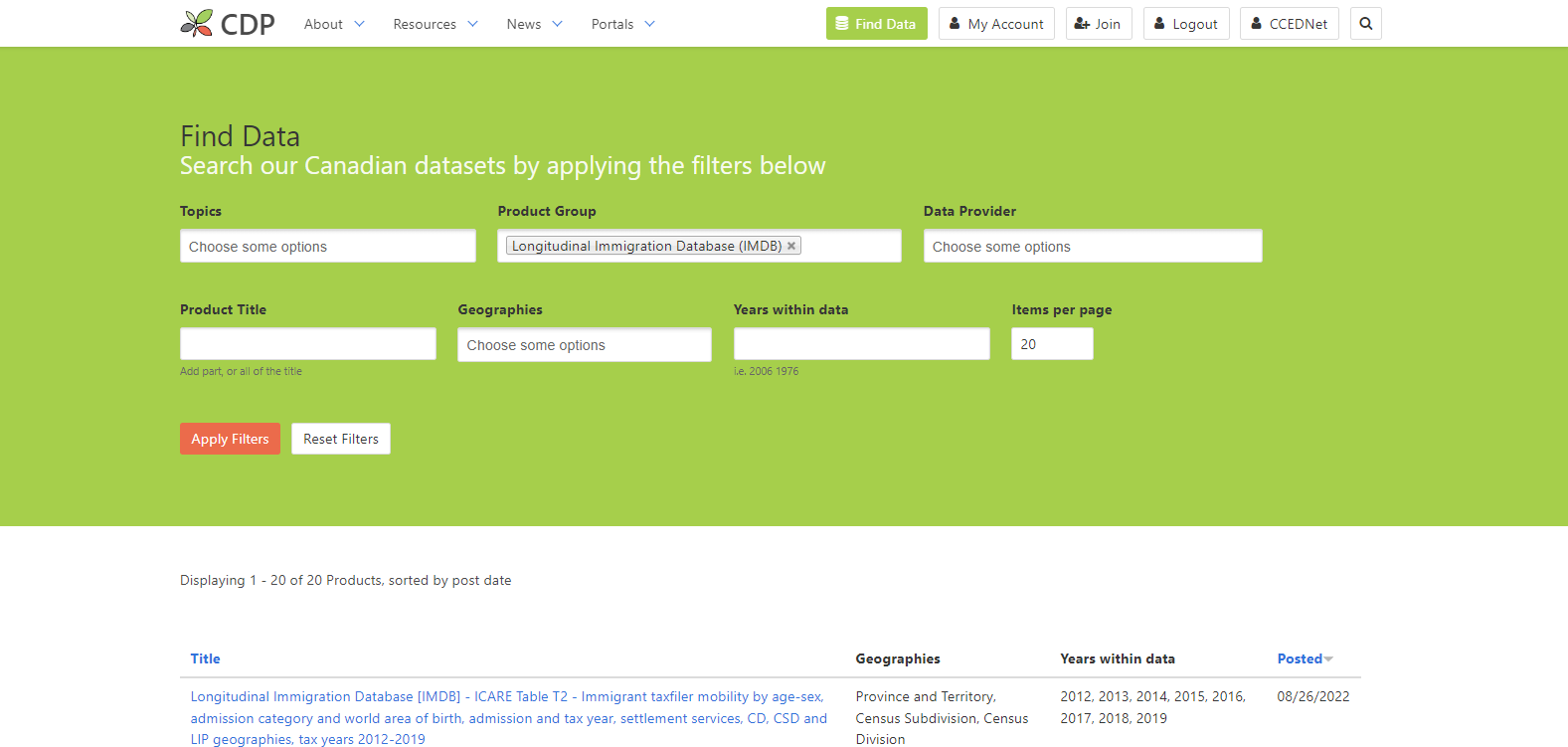 Tableau 1 de la BDIM : Revenu des déclarants immigrants et mobilité
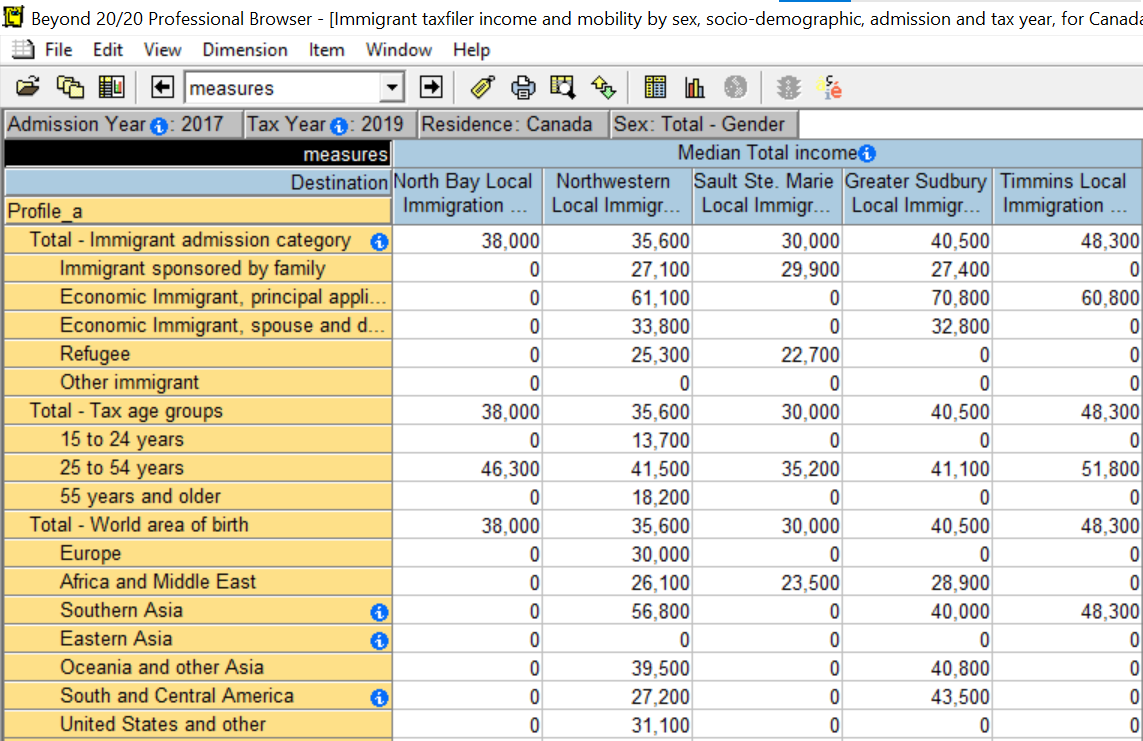 [Speaker Notes: by sex, socio-demographic profile, admission year and tax year, for Canada, select provinces/territories and partnerships - LIP boundaries

When evaluating a work experience-based program like the RNIP, that will potentially have direct impacts Economic migrants, it is useful to have stream-specific data to better assess program impacts

Here we are looking at median total income ($) for immigrants living within the five NOLIP boundaries – specifically those that filed taxes in the 2019 tax year

Economic outcomes, such as income and involvement in the labour market, typically differ depending on the immigration stream the immigrant followed

This table includes the taxfiler’s income from taxable sources (for example, all market incomes such as employment earnings) as well as non-taxable sources (for example, government transfers such as social assistance or child benefits).

In most instances where data is available, median total income is higher among economic principal applicants than other admission streams]
Tableau 1 de la BDIM : Revenu des déclarants immigrants et mobilité
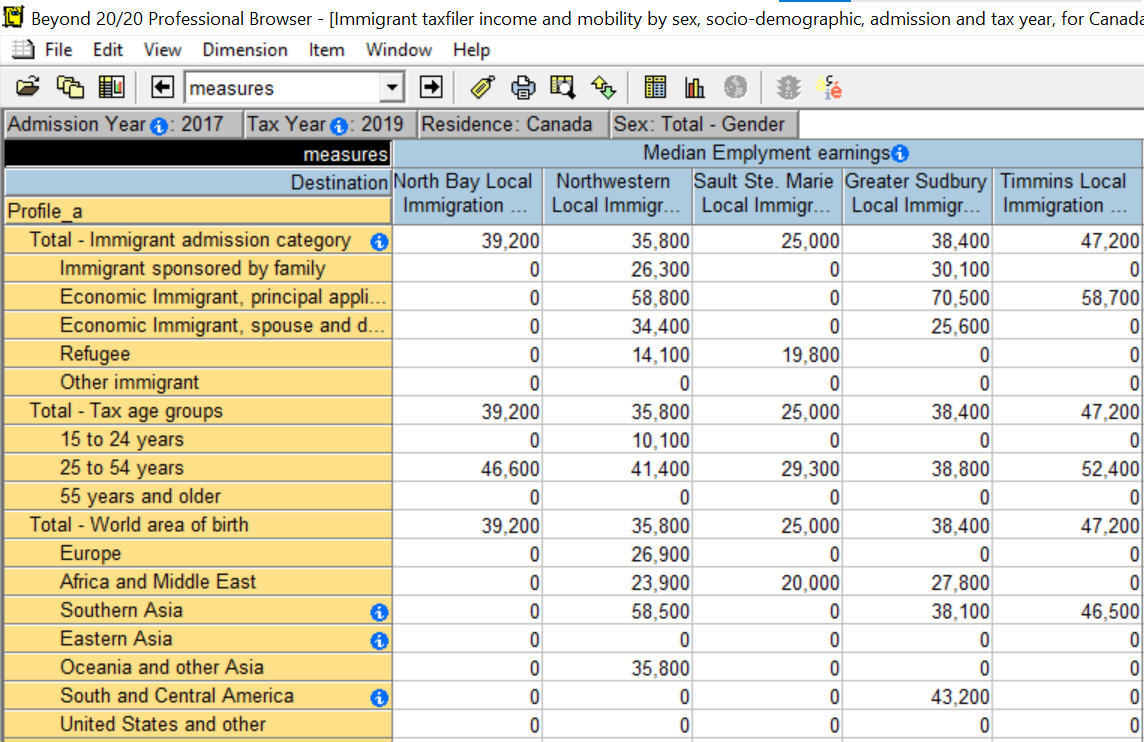 [Speaker Notes: Here we are looking at median employment earnings for immigrants living within the five NOLIP boundaries

Employment income is the sum of wages, salaries, commissions, and self-employment income – it does not include non-taxable benefits like social assistance]
Résultats exportés dans Excel : revenu total médian
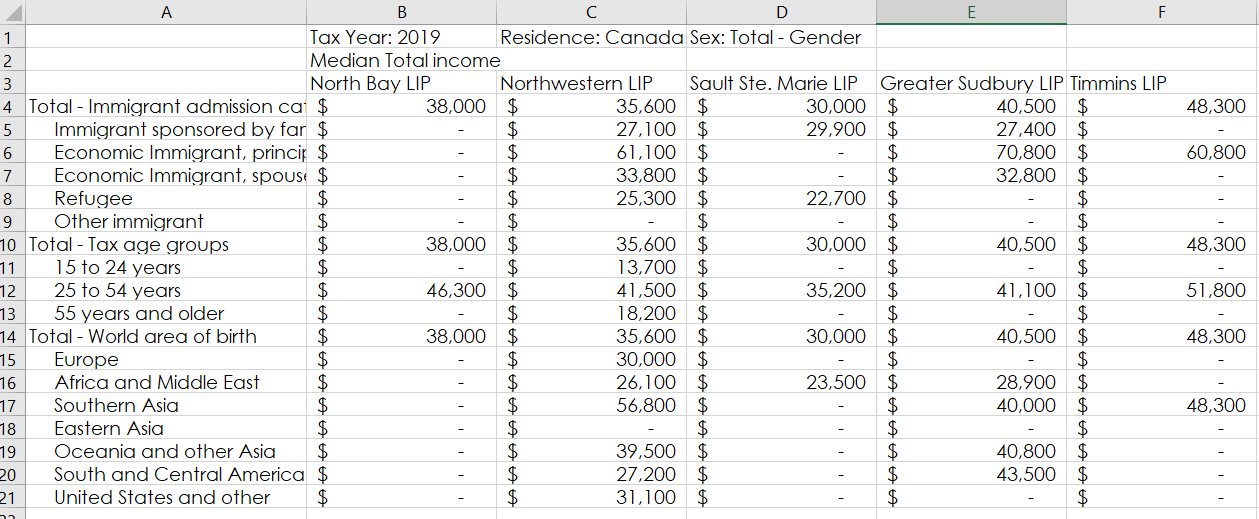 [Speaker Notes: Can export data from beyond2020 into excel once you have it cleaned and showing the indicators and geography you want]
Résultats exportés dans Excel : revenu d'emploi médian
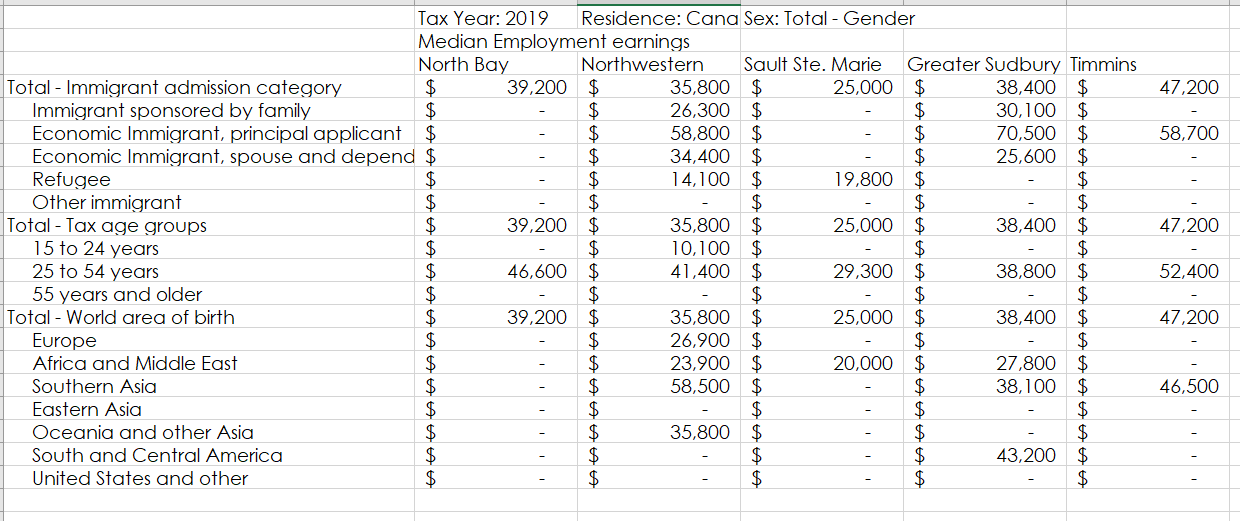 Source : Tableau 1 de la BDIM
Remarque : Les résultats du PLI de North Bay ne sont pas disponibles en raison de la suppression des données.
Source : Tableau 1 de la BDIM
Remarque : Les résultats du PLI de North Bay ne sont pas disponibles en raison de la suppression des données.
[Speaker Notes: Comparing both median total income and median employment income, there isn’t too much of a discrepancy in economic immigrants’ incomes

We do see some difference between the two income measures in other immigration streams, like those of refugees’ and spouse and dependents’, which could indicate a higher use of social assistance]
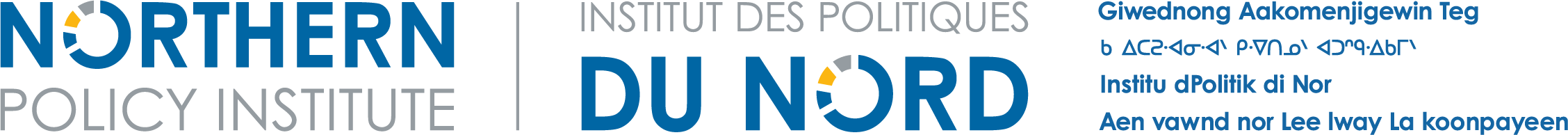 Merci. Marsee. ᑭᓇᓈᐢᑯᒥᑎᐣ Thank you. Miigwech.
1 (807) 343-8956 | info@northernpolicy.ca
www.northernpolicy.ca
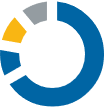 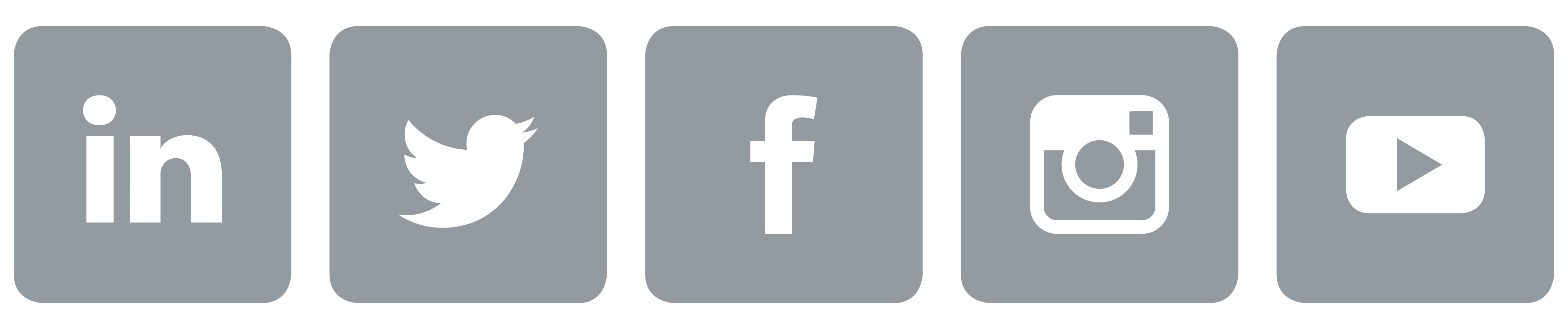 /NorthernPolicy
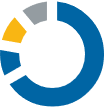